КРУЖОК   «УМЕЛЫЕ РУКИ»                        ВОСПИТАТЕЛИ: САЕНКО Н.А.                                                                                        ИВАНОВА Е.Г.
Цель: Развитие творческих способностей детей посредством нетрадиционных техник аппликации, формирование разносторонней личности ребенка и его волевых качеств. Задачи: 1. Обогащать знания и представления детей о предметах, материалах, их свойствах, способах их применения; 2. Инициировать ребенка самостоятельно определять замысел и сохранять его на протяжение всей работы; 3. Создать условия для свободного, самостоятельного, разнопланового экспериментирования с художественными материалами; 4. Развивать мелкую моторику рук, тактильное восприятие; формировать навыки контроля и самоконтроля; 5. Развивать изобразительные навыки и умения, наблюдательность, эстетическое восприятие, эмоциональную отзывчивость; 6. Осуществлять эстетическое, трудовое и нравственное воспитание.
Планируемый результат 

В процессе реализации проекта дети овладеют различными нетрадиционными техниками аппликации, обогатят знания о предметах и материалах, их свойствах и способах применения. У детей повысится уровень развития по художественному творчеству, сформируется учебно-познавательная компетентность (в соответствии с особенностями возраста). Дети приобретут навыки совместного творчества - способны объединиться для общего дела, договариваться, действовать согласованно.
Материалы для работы
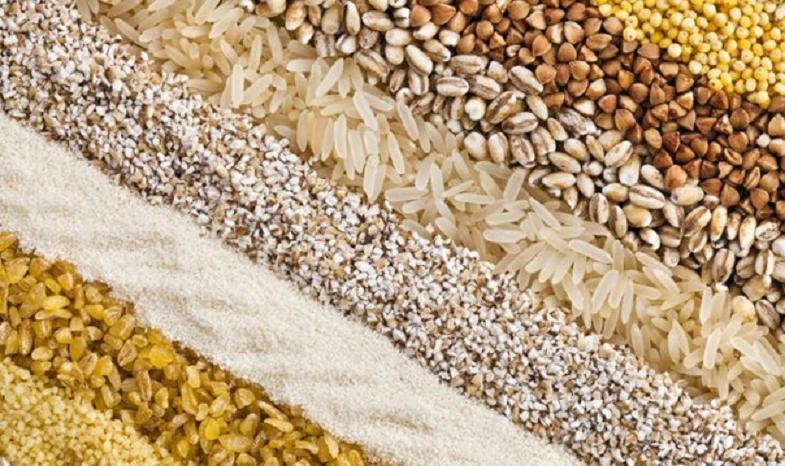 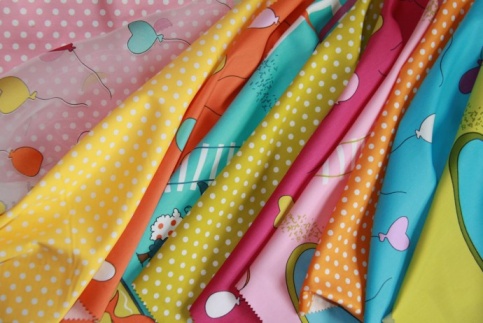 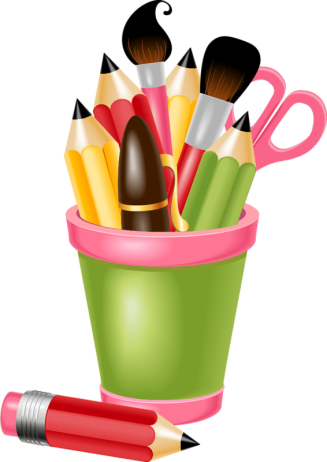 КЛЕЙ
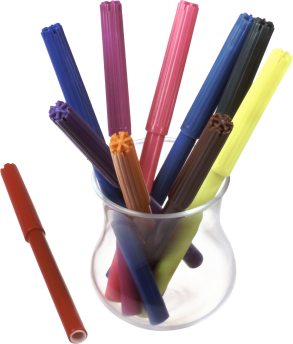 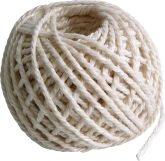 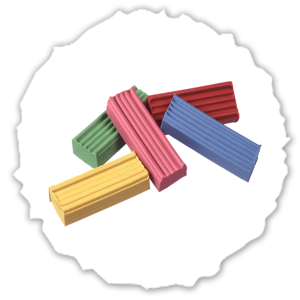 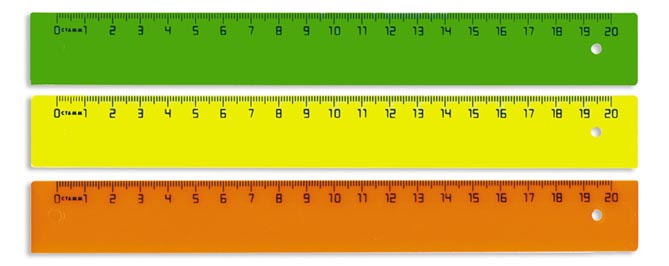 Пластилинография
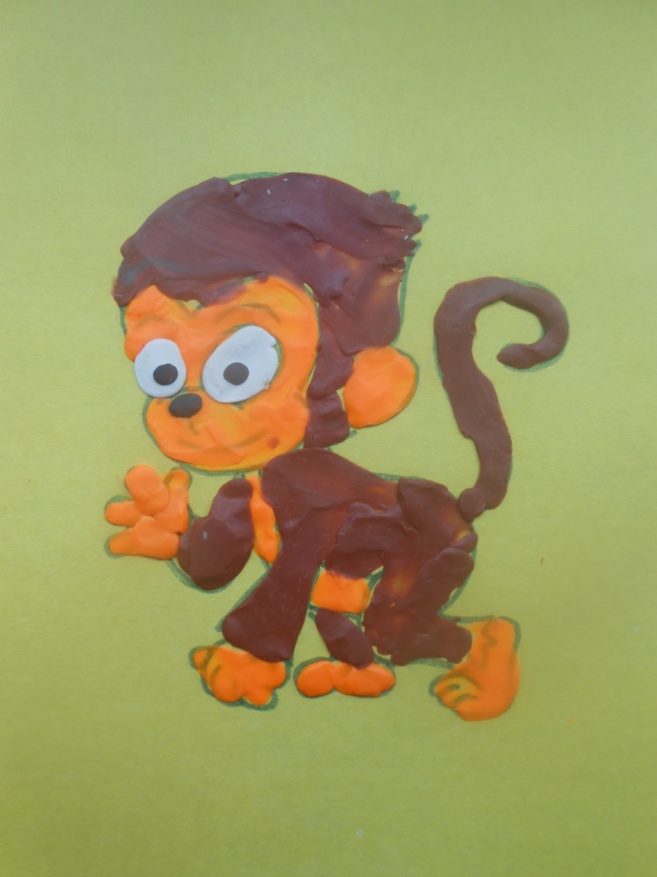 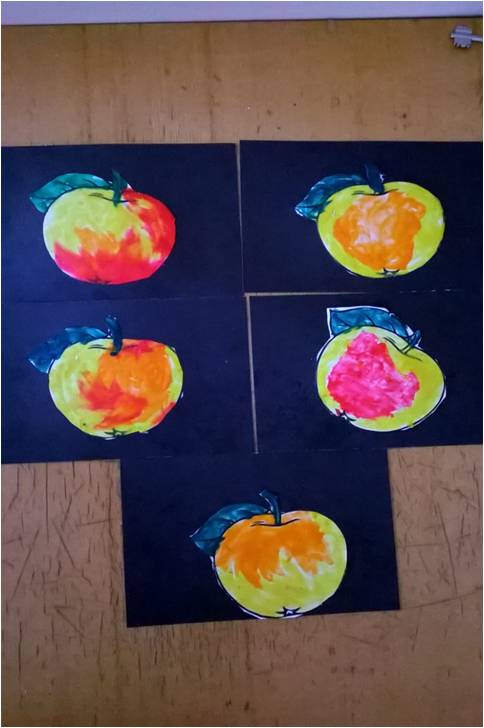 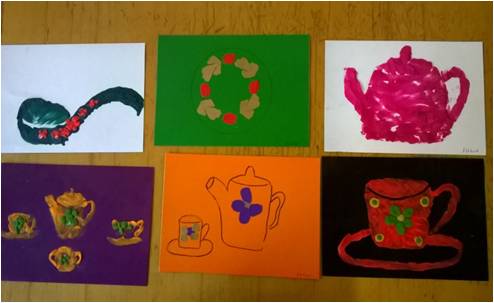 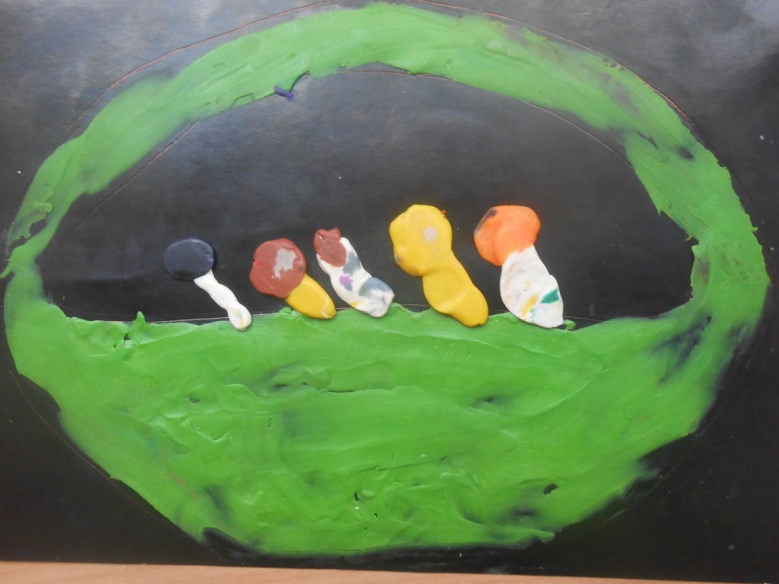 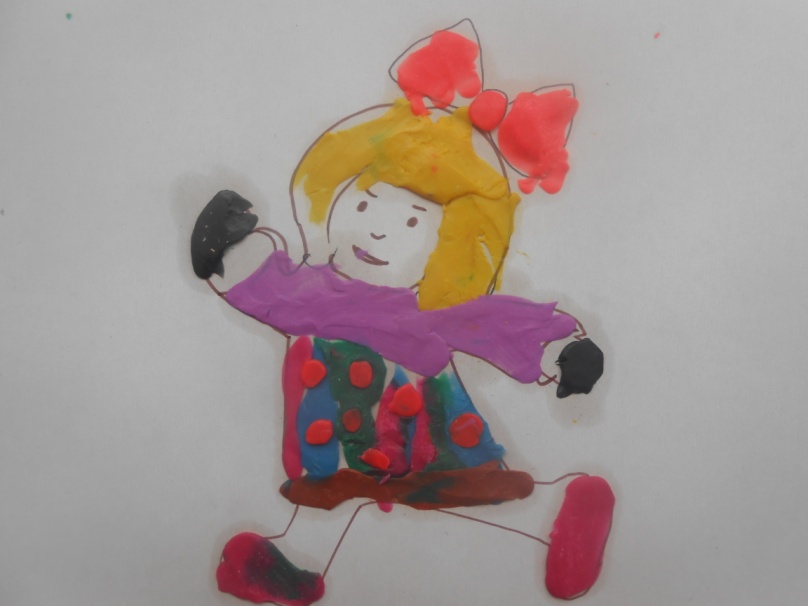 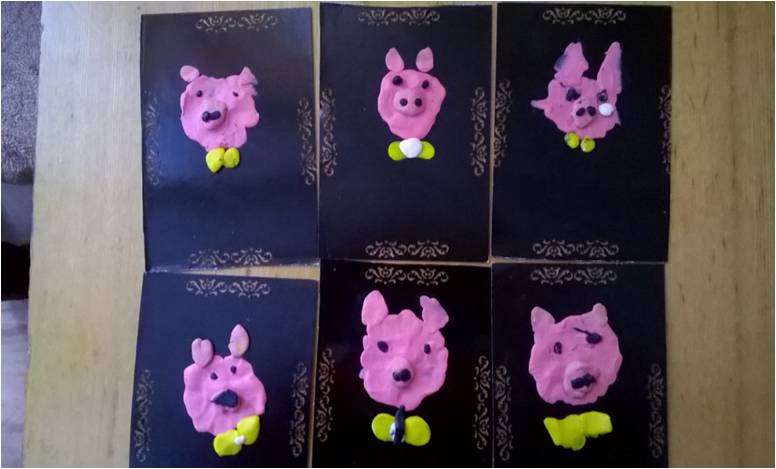 Работа с нитками
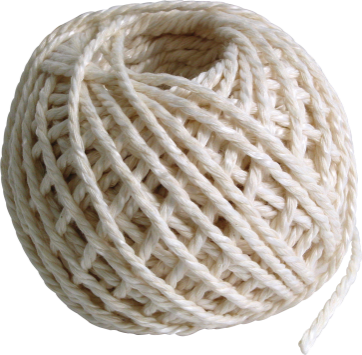 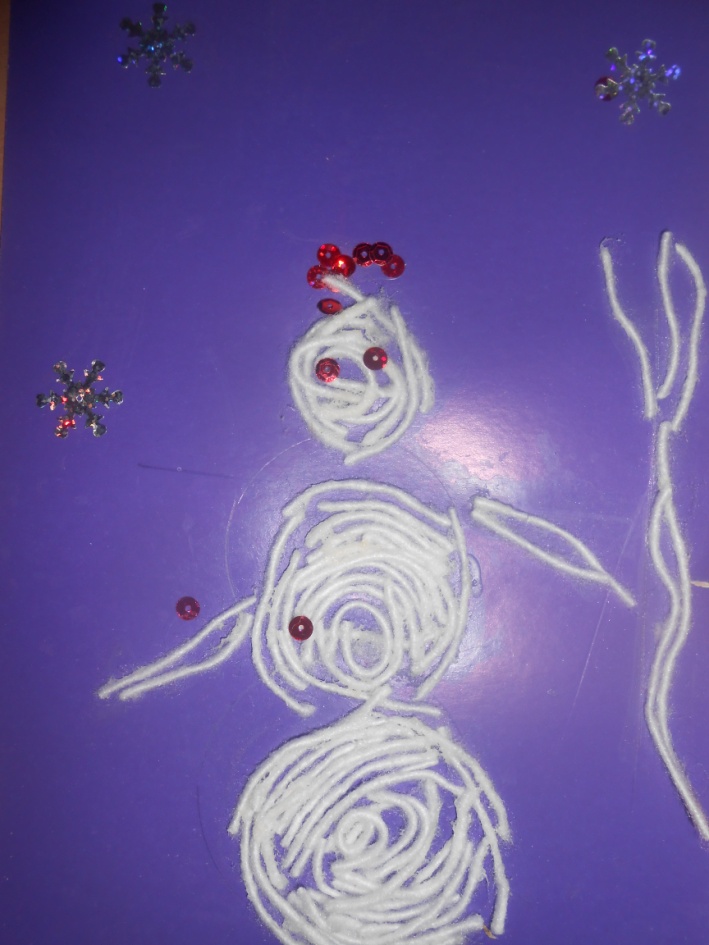 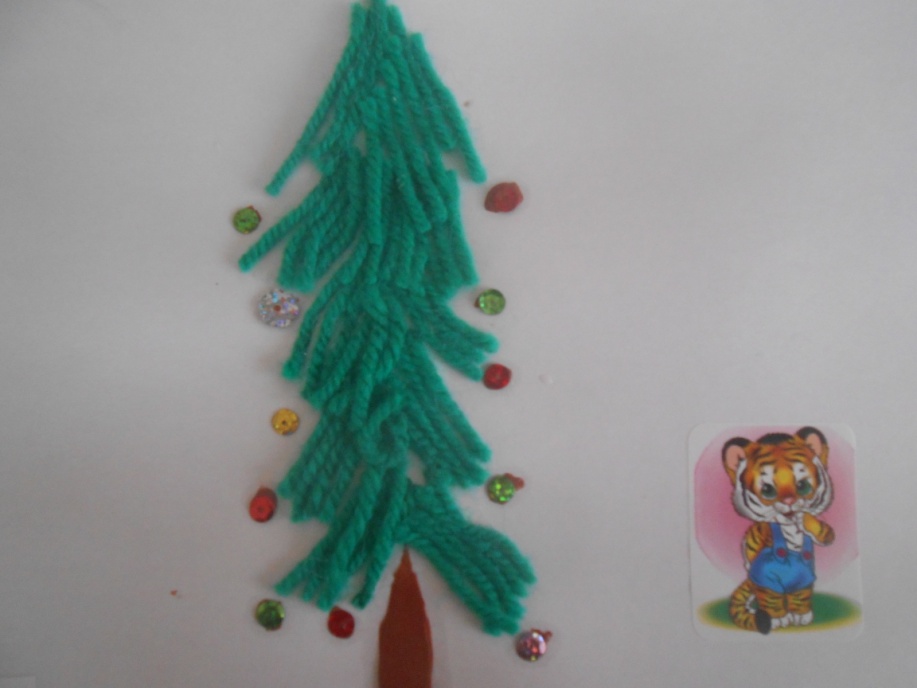 Техника «Бумажный комочек»
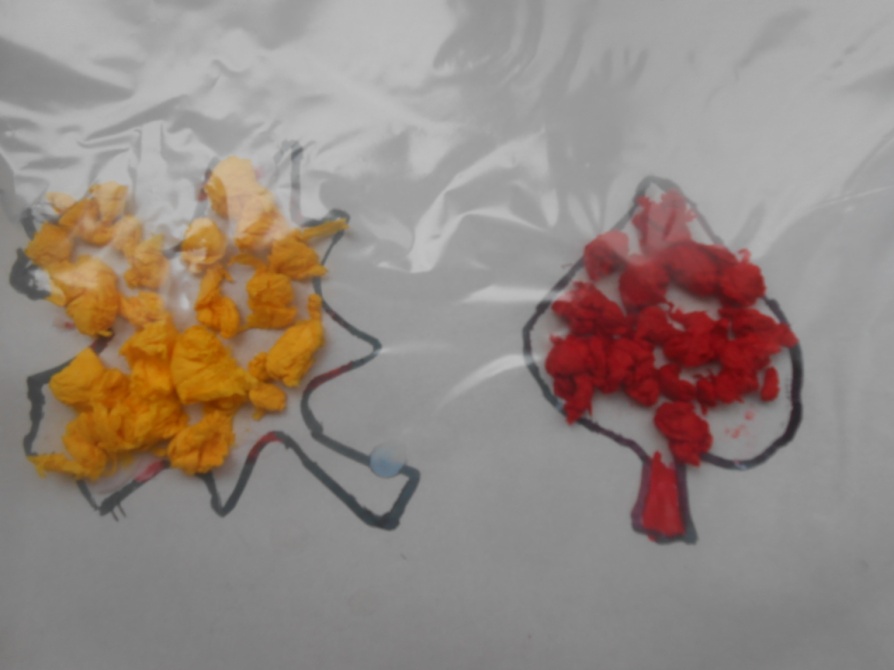 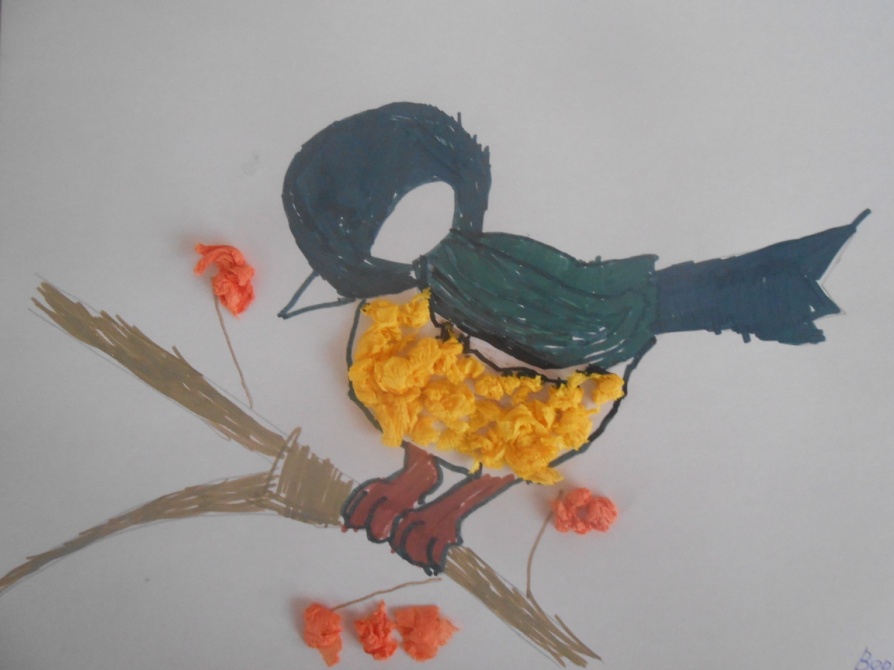 Работа с яичной скорлупой
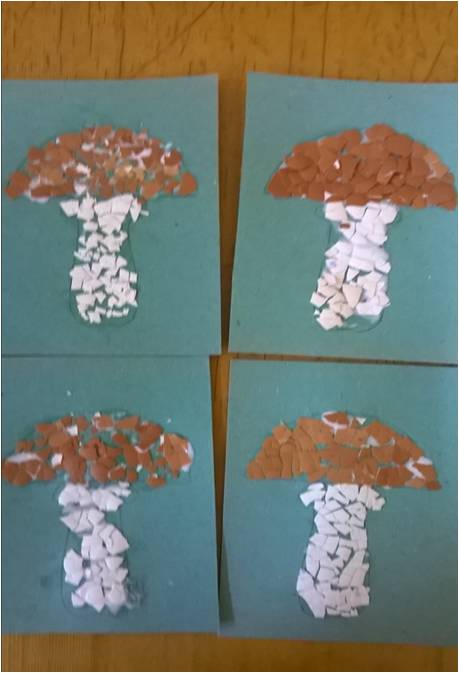 Работа с крупами
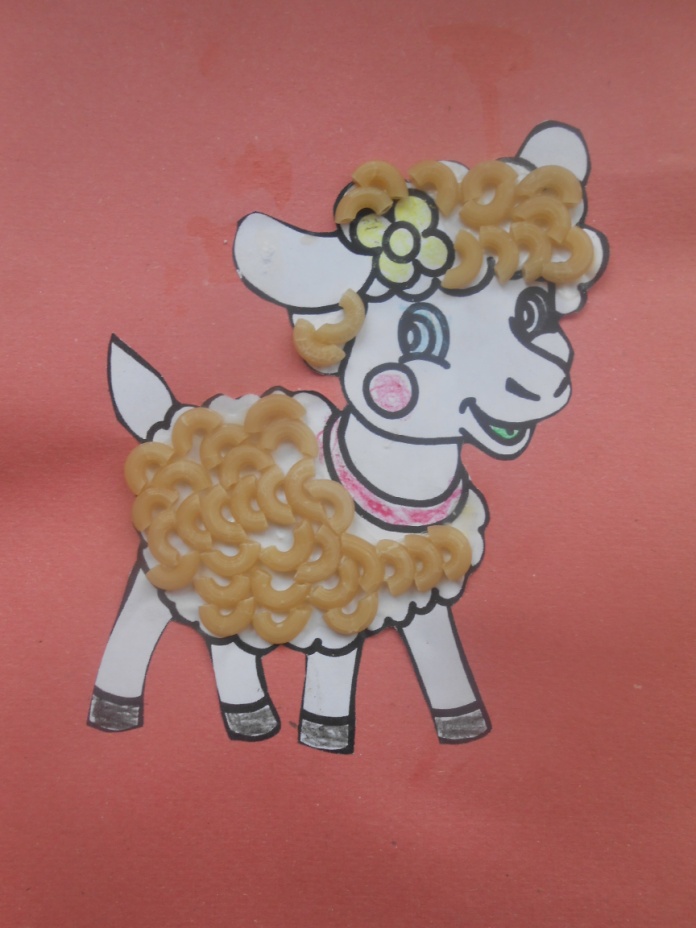 КЛЕЙ
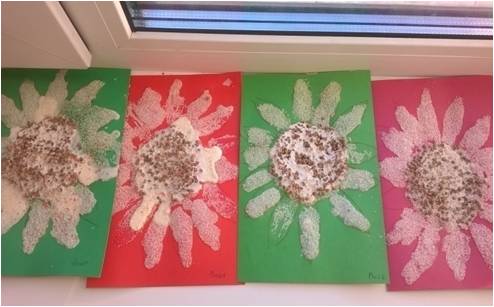 Мозаика
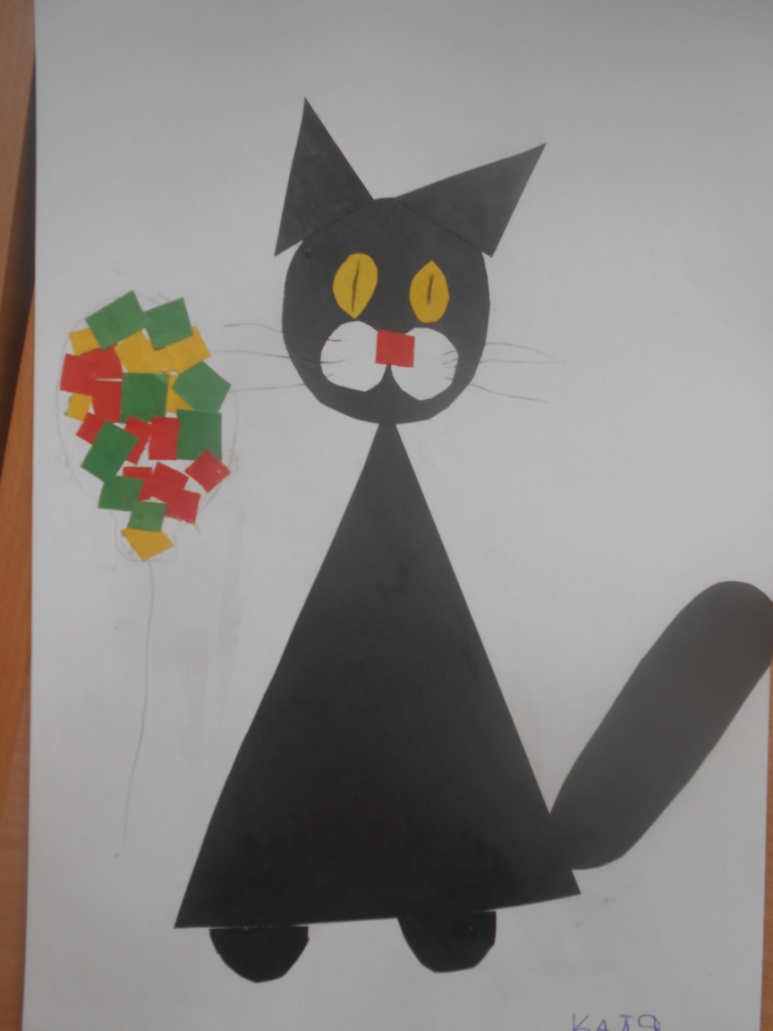 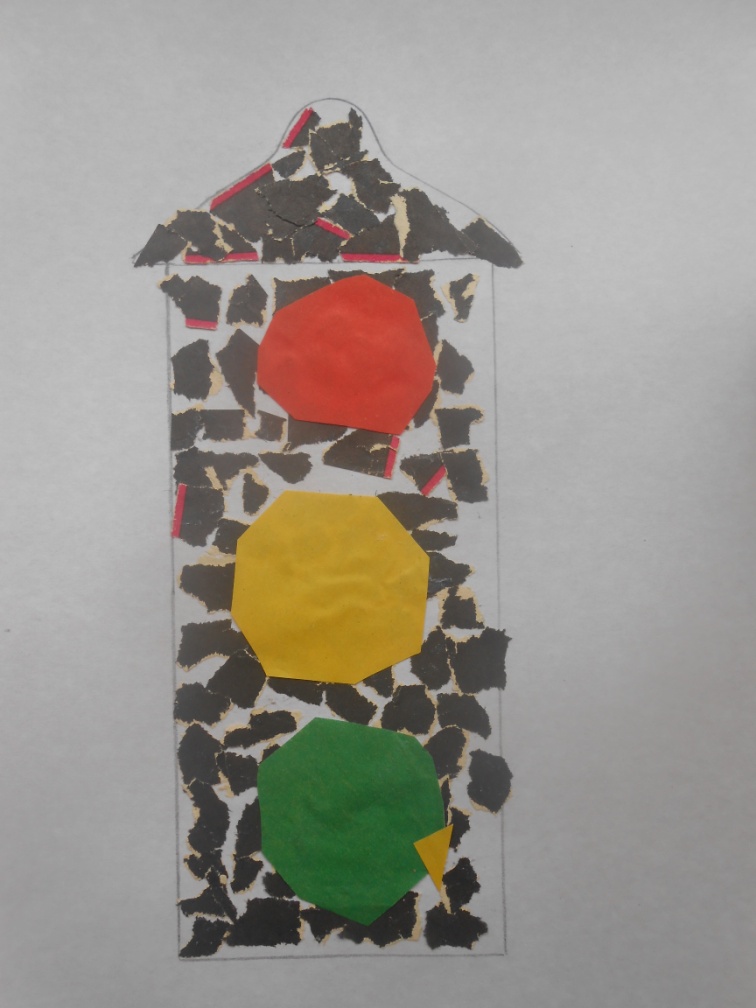 Обрывная аппликация
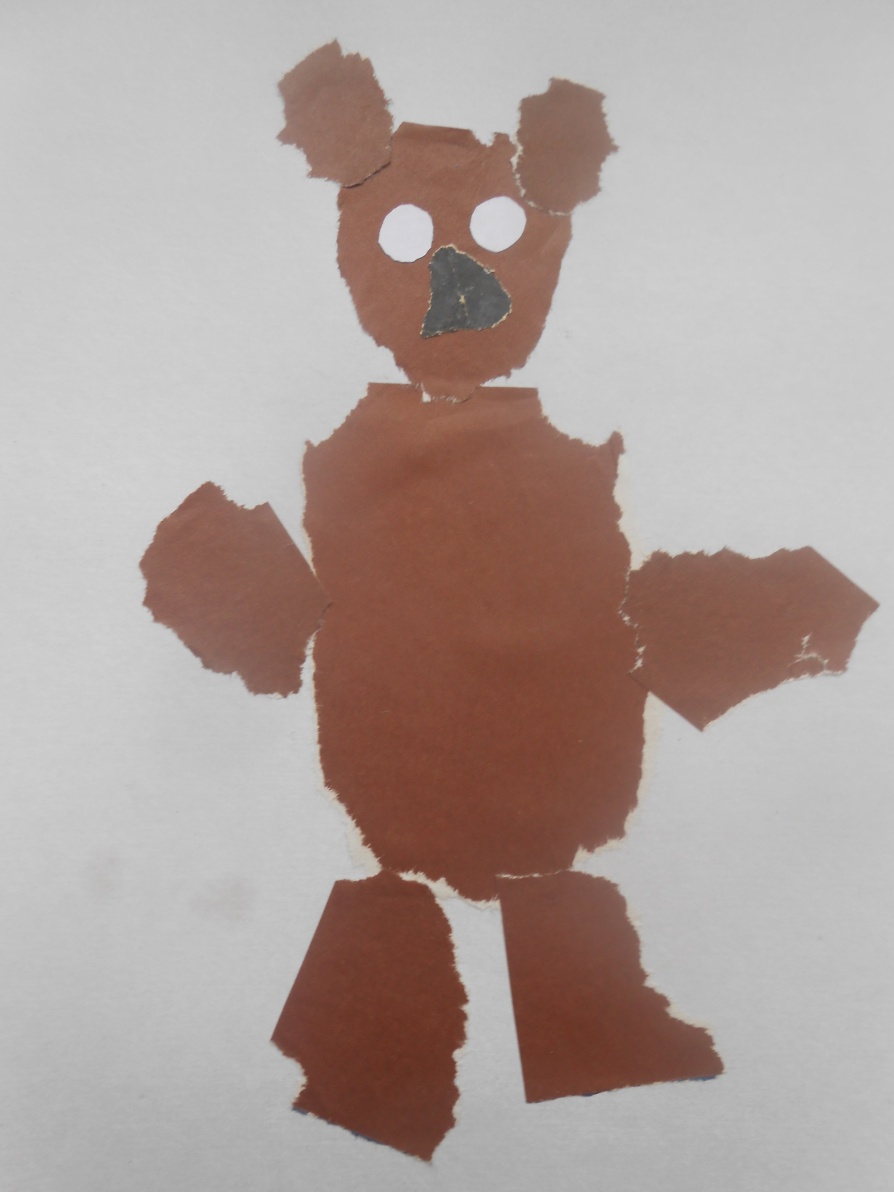 Использование ваты
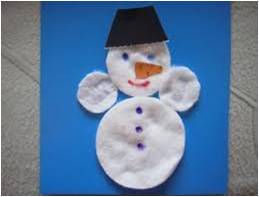 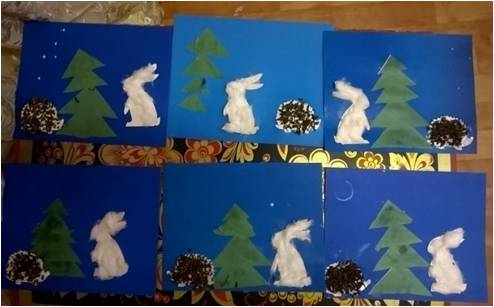 Работа с цветной бумагой
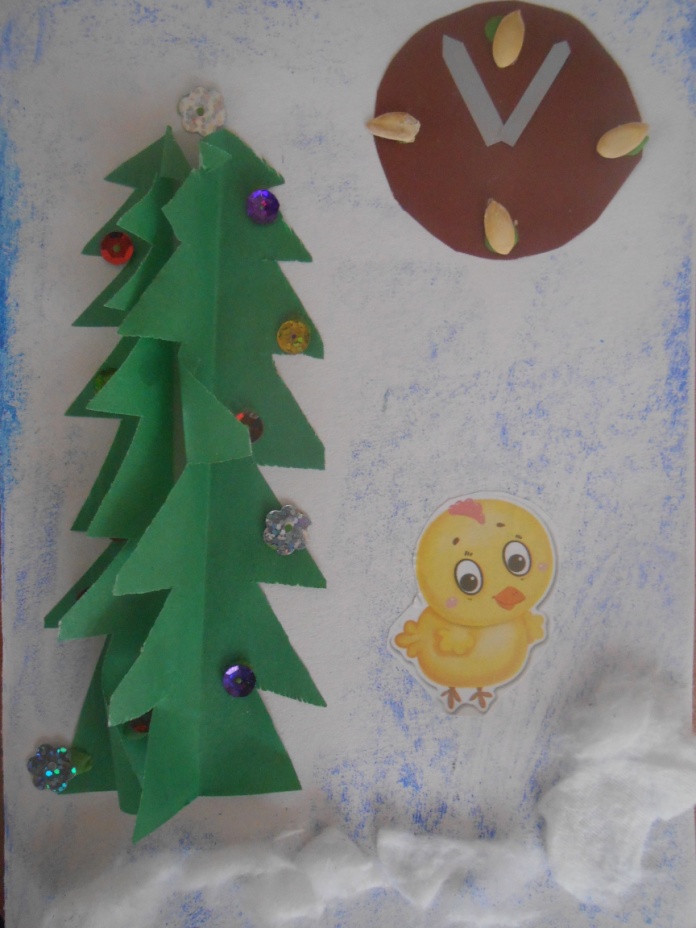 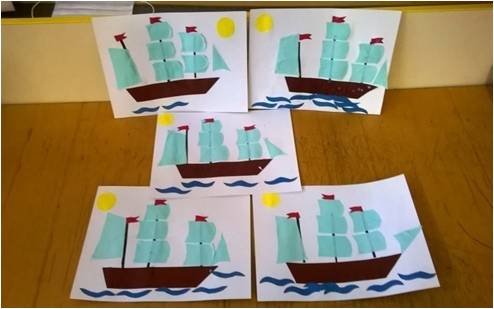 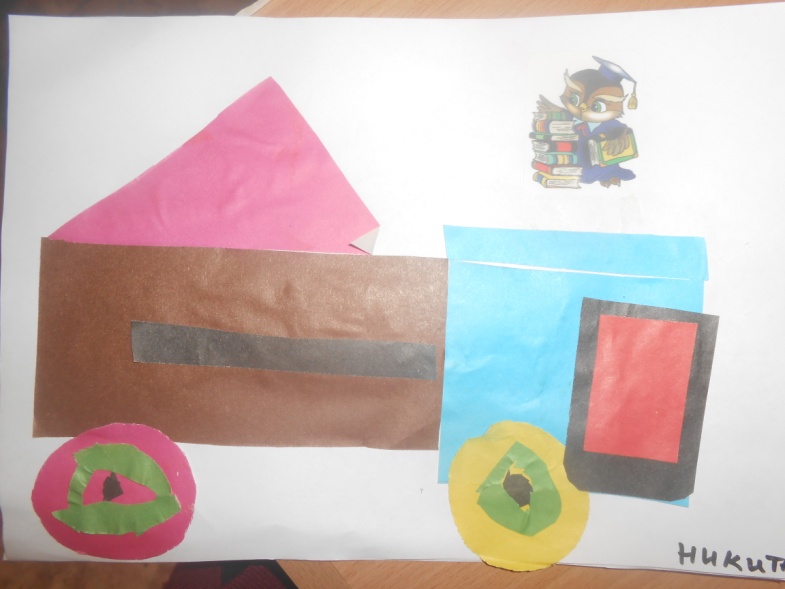 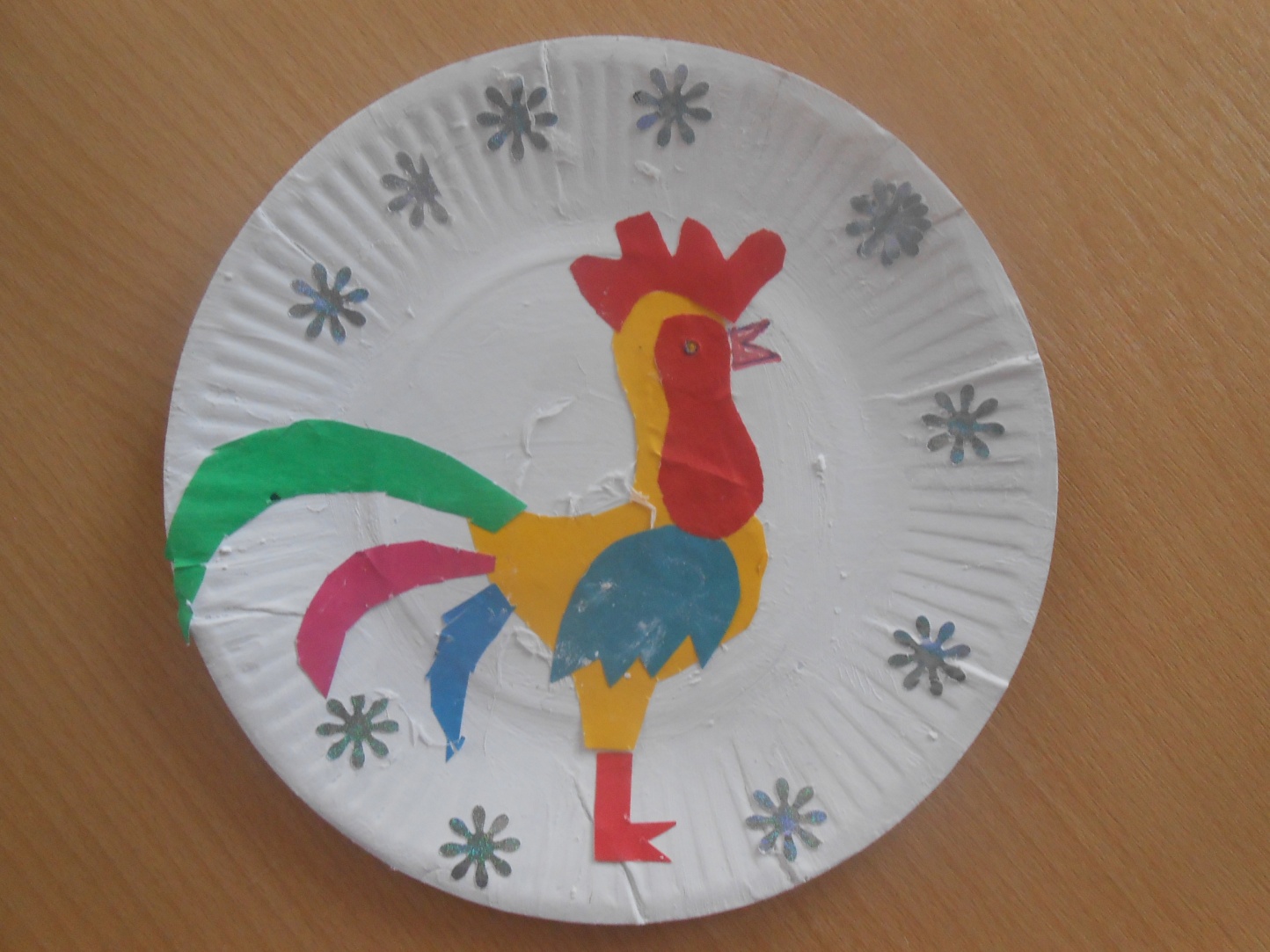 Украшение пайетками
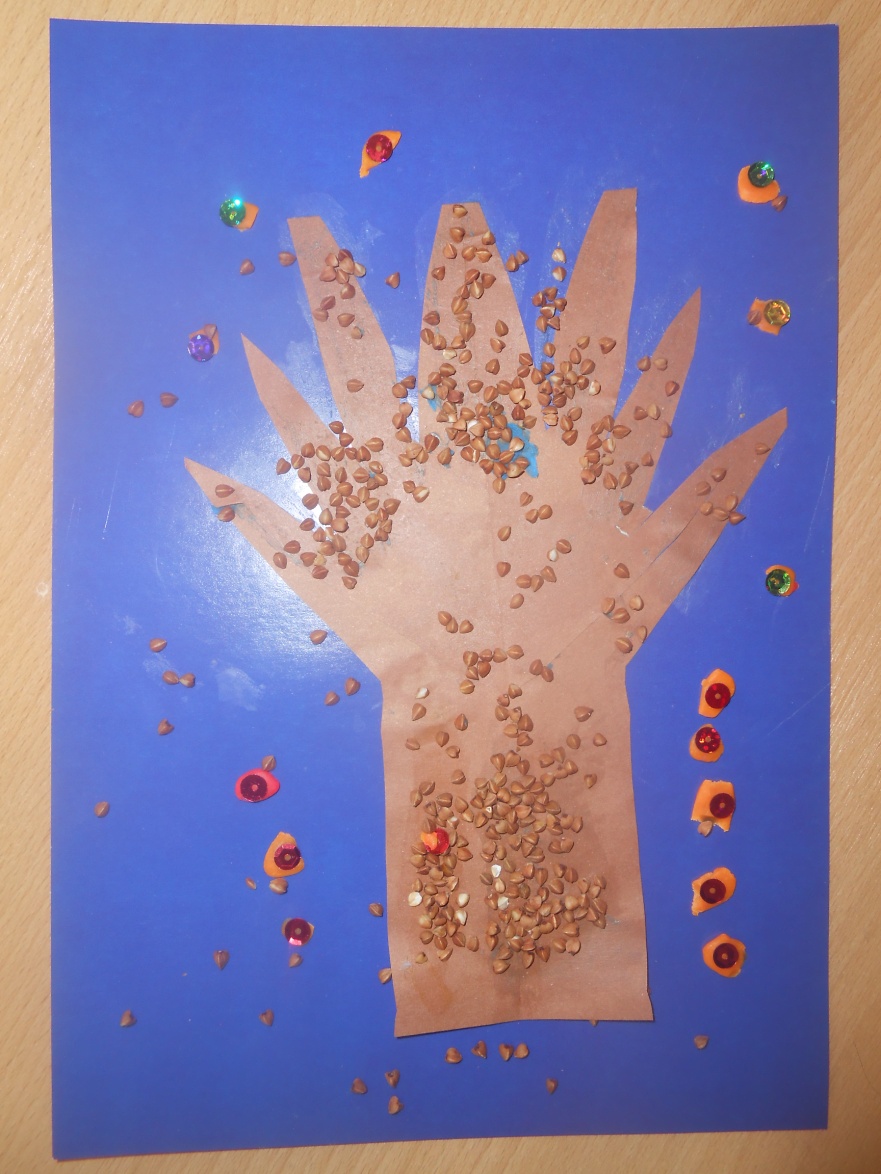 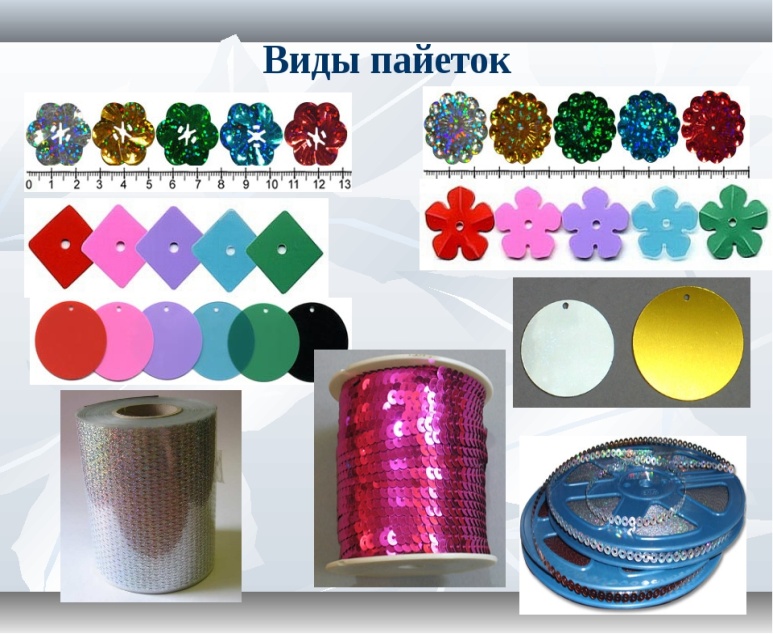 Использование стружки карандаша
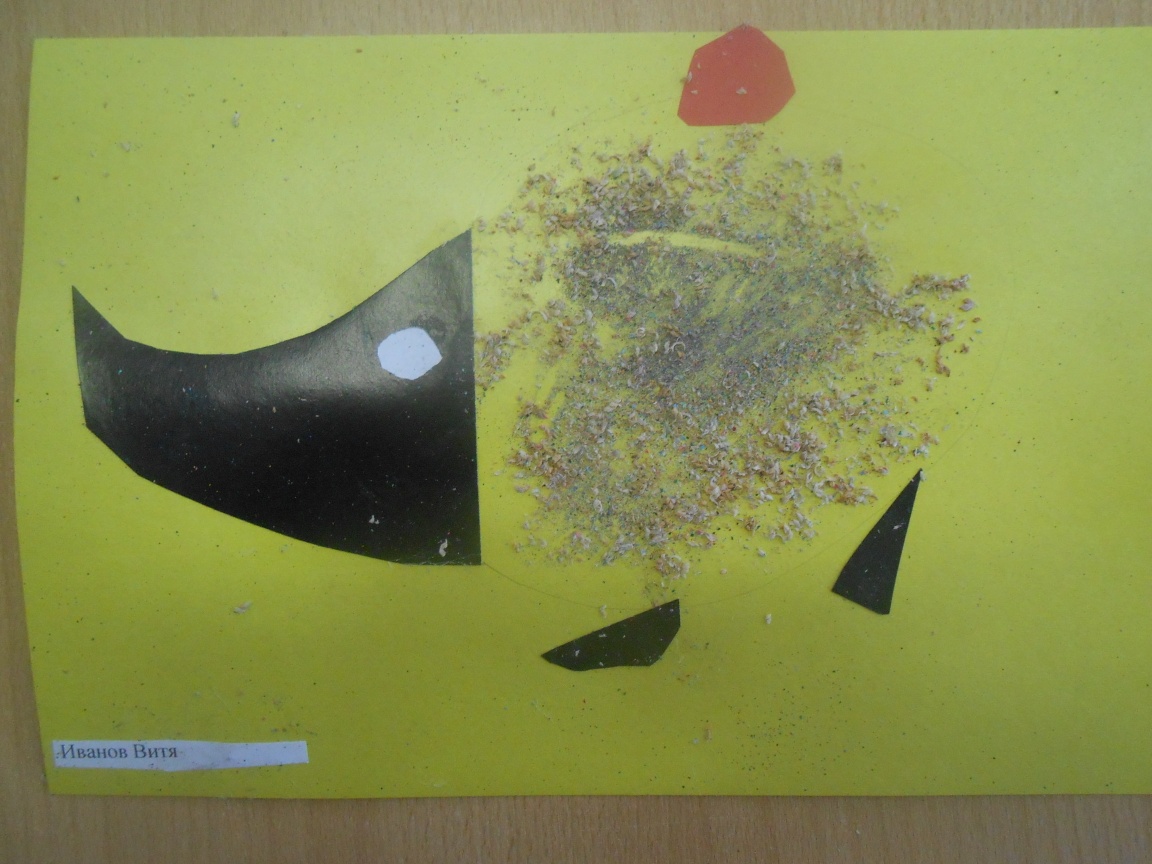 Коллективная работа  « Новым годом»
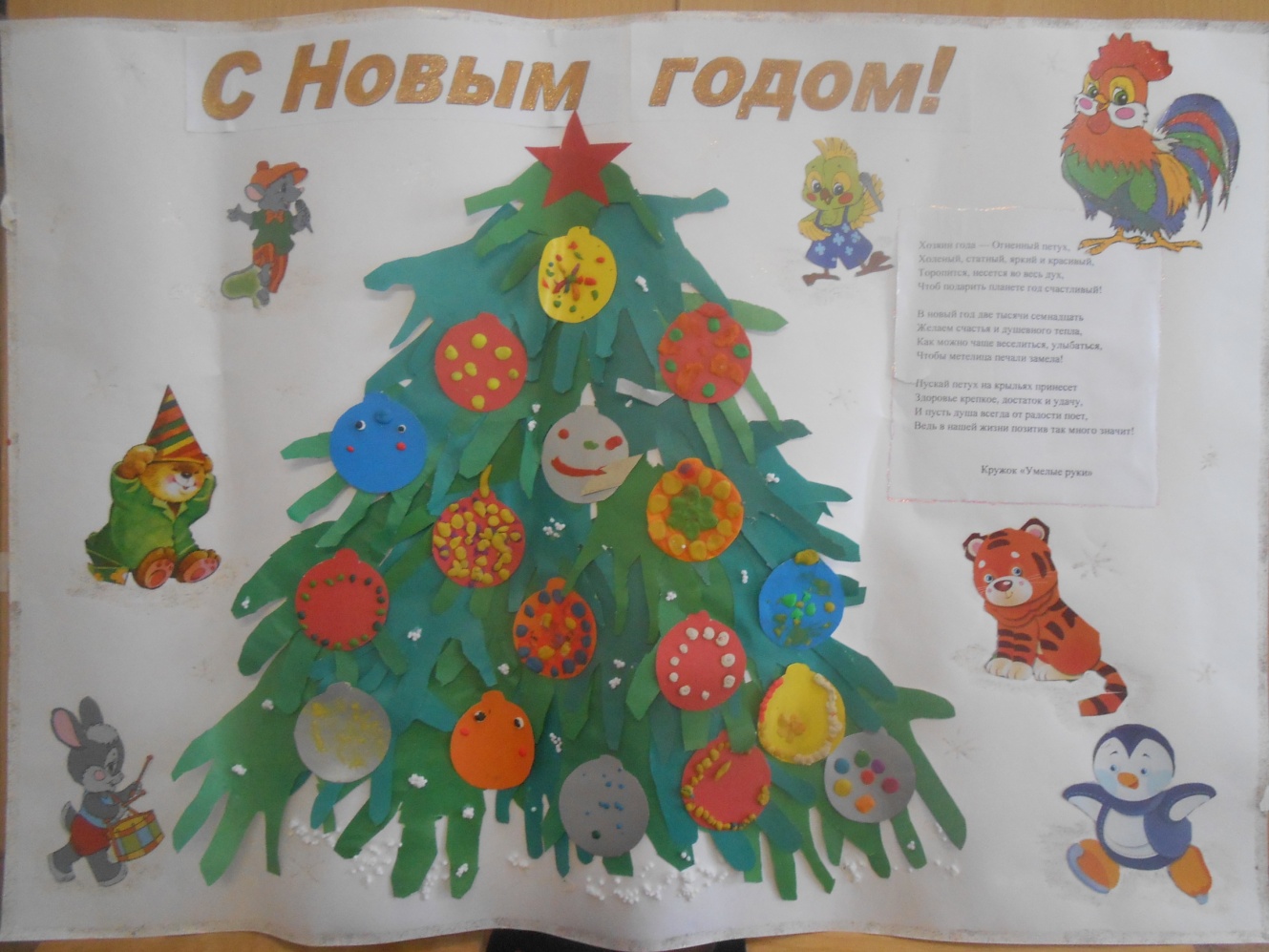 Коллективная работа  «Зимние деревья»
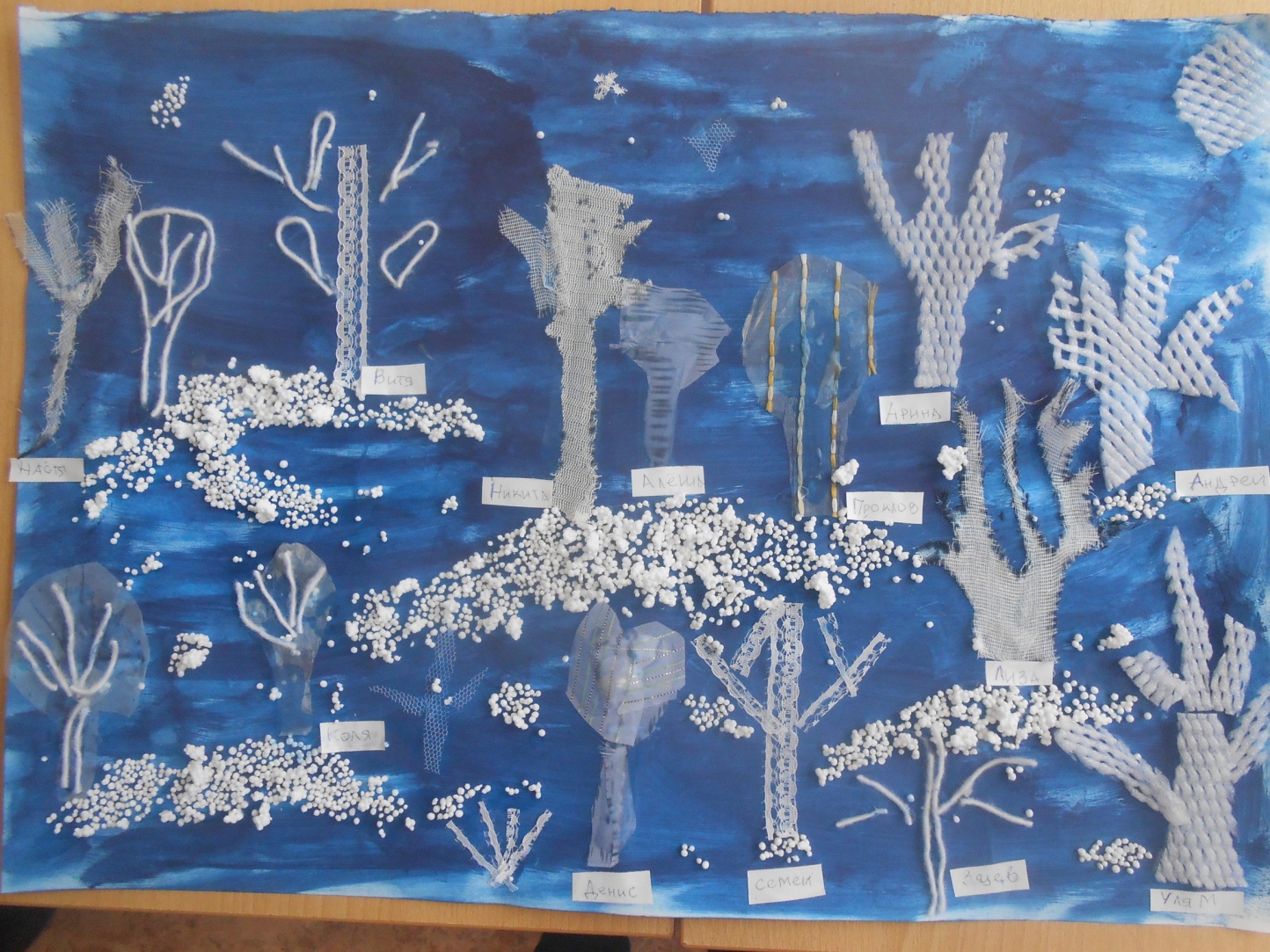